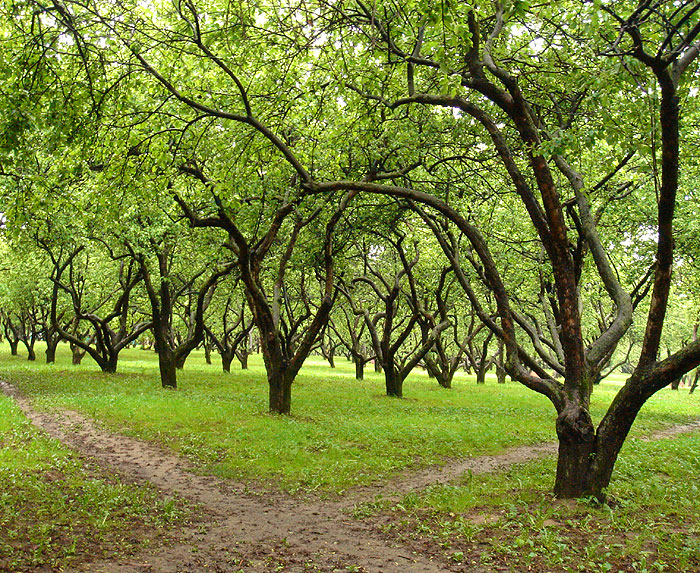 С А Д Ы
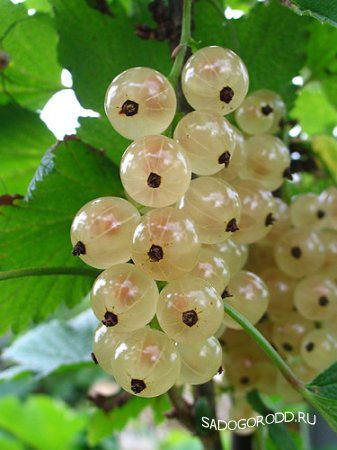 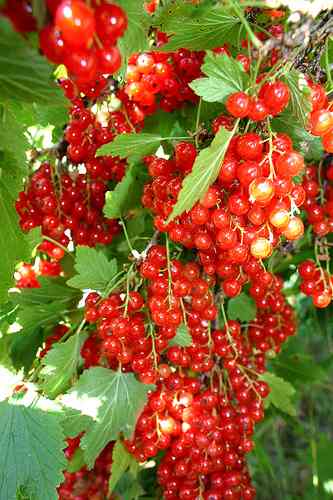 Цепь питания в садах
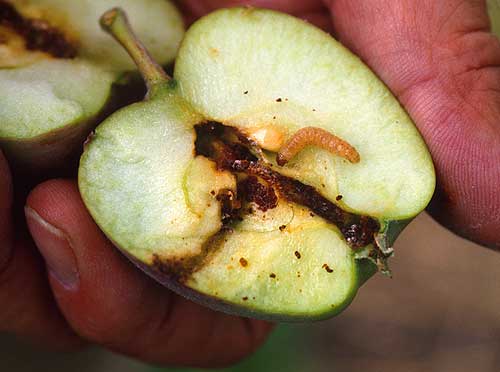 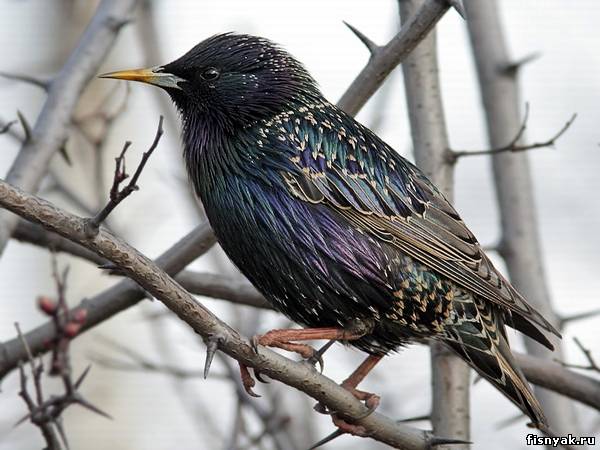